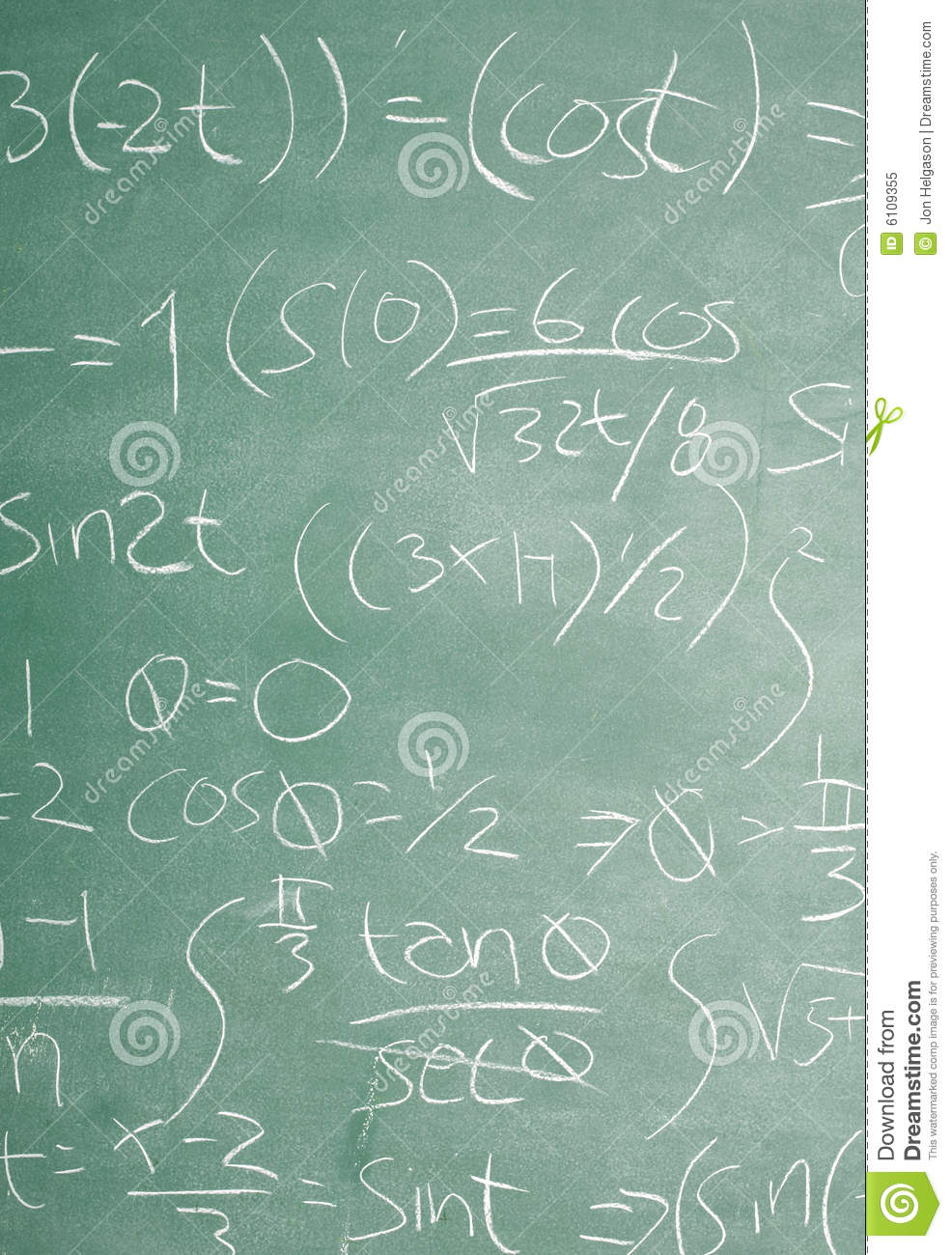 thanksgiving
an equation